НУЖНАЯ И ВАЖНАЯ ВОДА
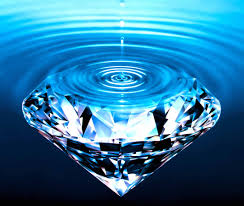 Презентация для детей среднего дошкольного возраста
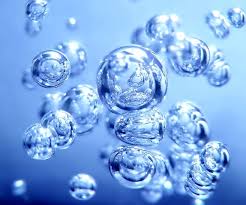 22 марта на всей планете отмечают Всемирный день воды или Всемирный день водных ресурсов. 
На территории Российской Федерации он проводиться с 1995 года  под девизом «Вода –это жизнь !»
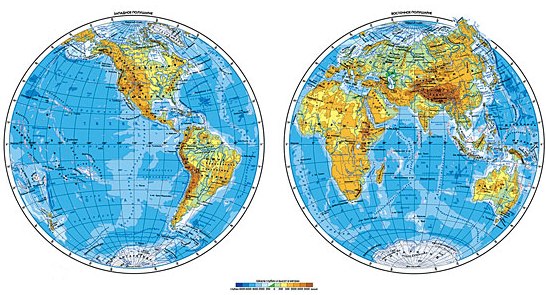 Голубой краской изображена
на глобусе вода – все моря 
и океаны на нашей планете.
Они занимают в два раза 
больше места, чем суша
Наша большая планета Земля
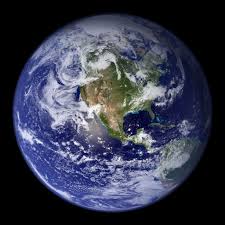 Вода источник жизни на планете Земля
Земля, планета на которой мы живем, на 70% состоит из воды
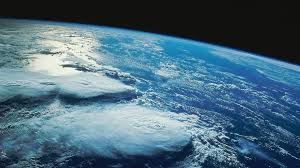 Без воды  высыхает и становиться безжизненной Земля
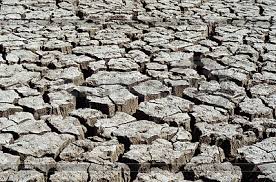 Где мы можем встреть воду?
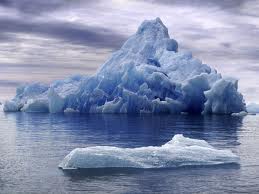 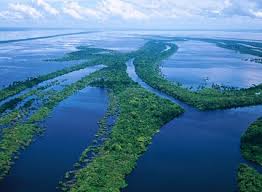 Океаны, моря, реки, озера
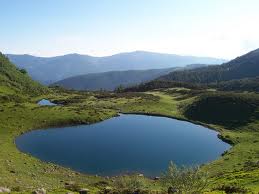 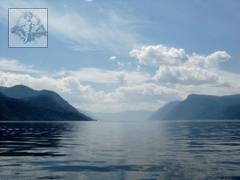 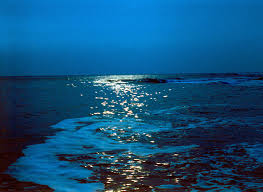 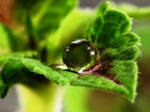 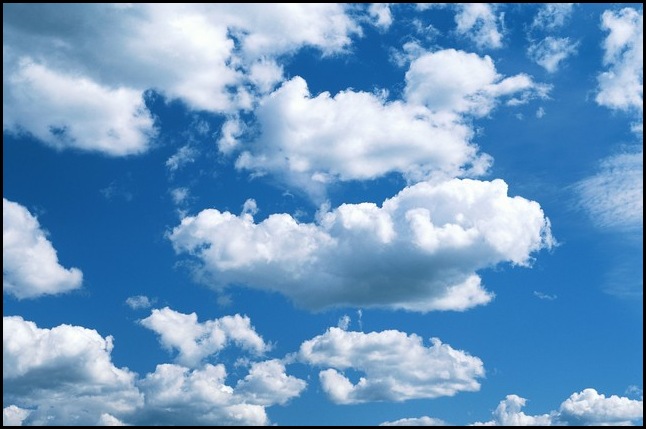 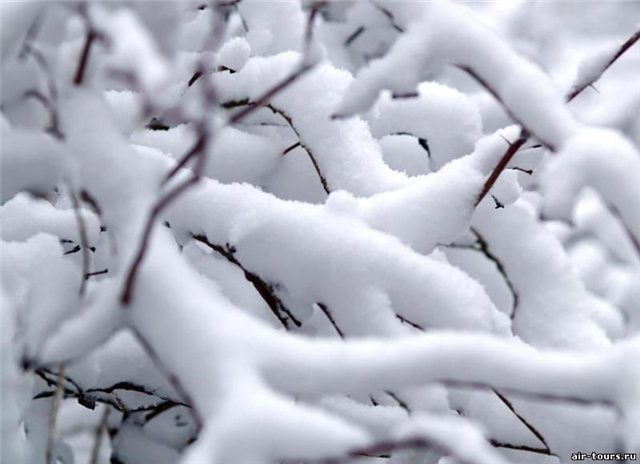 Не слишком ли много на свете воды?
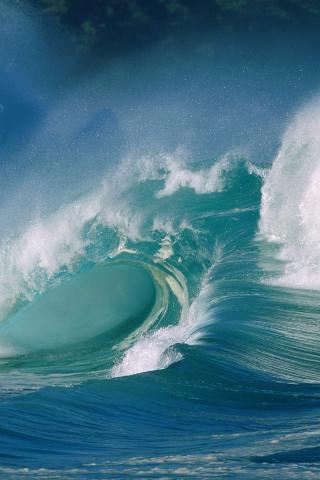 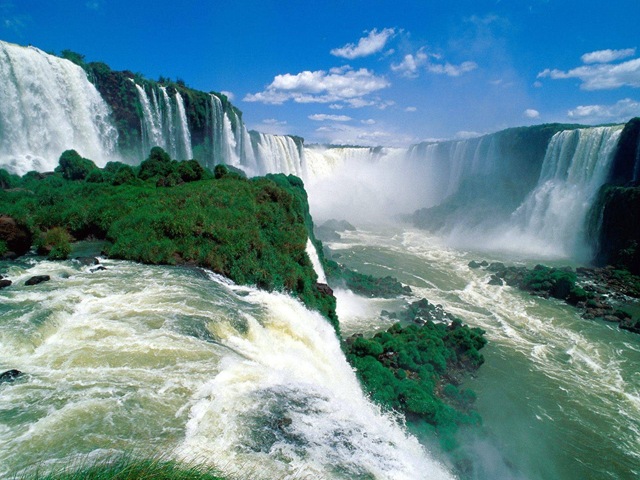 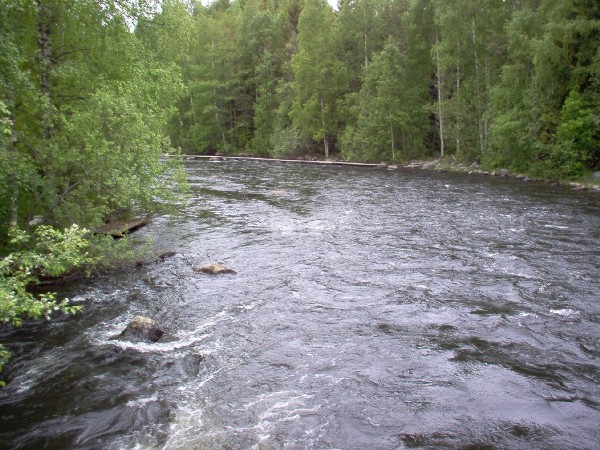 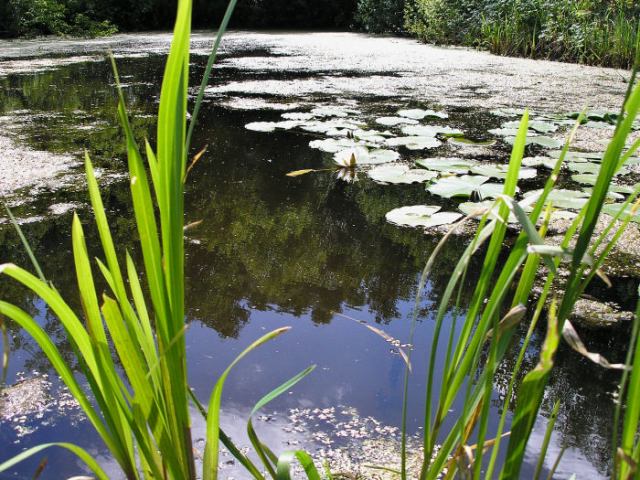 Пресной воды очень мало !
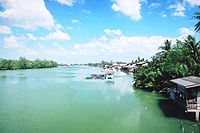 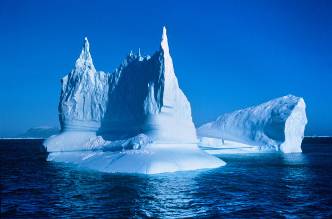 Ледники
Реки
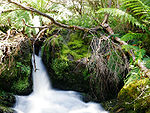 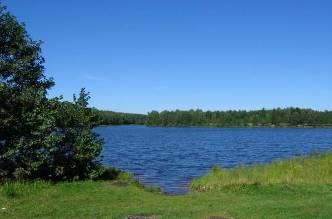 Ручьи
Пресные озёра
Кому нужна вода?
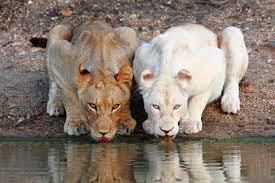 Вода нужна всем и человеку ,и животным, и птицам, и рыбам, и растениям, без неё они погибнут
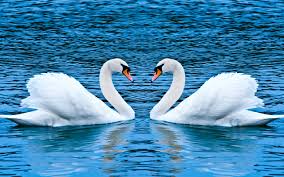 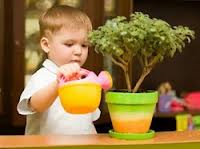 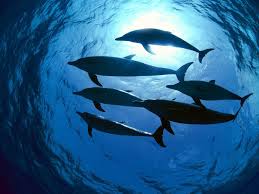 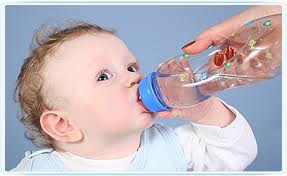 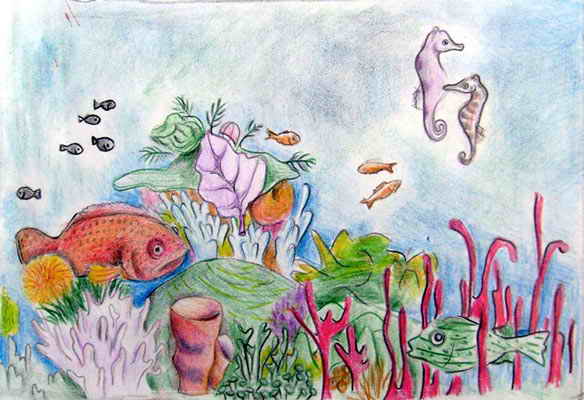 Для многих живых организмов вода – дом родной.
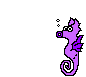 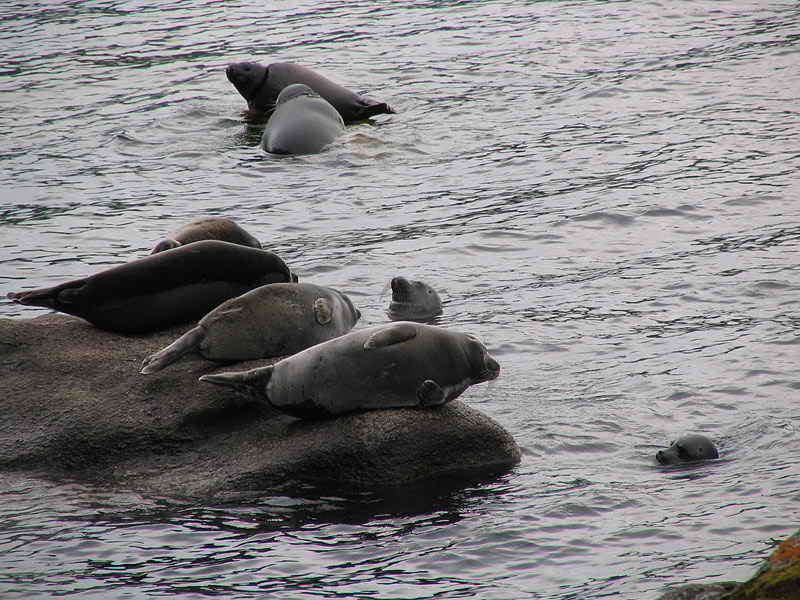 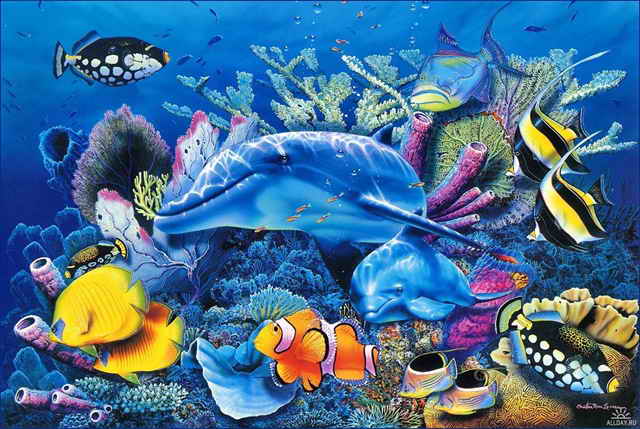 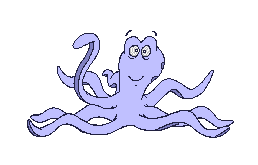 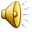 Зачем нужна вода человеку?
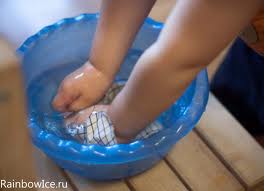 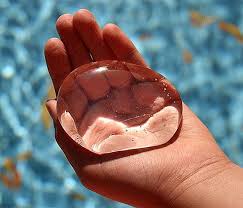 Вода нужна человеку каждый день: чтоб пить, готовить пищу, умываться, мыться, стираться, убираться.
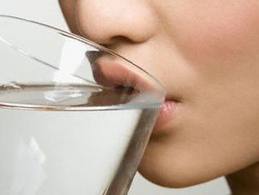 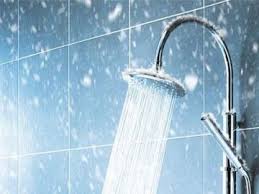 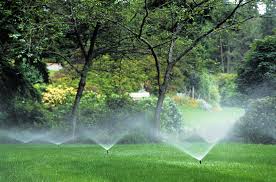 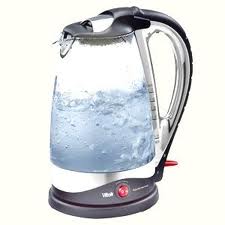 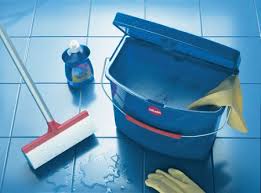 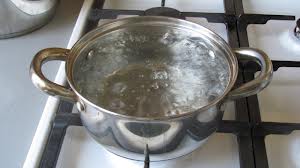 Ежедневно человек должен потреблять не менее 2 литров воды.
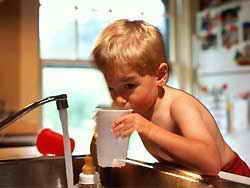 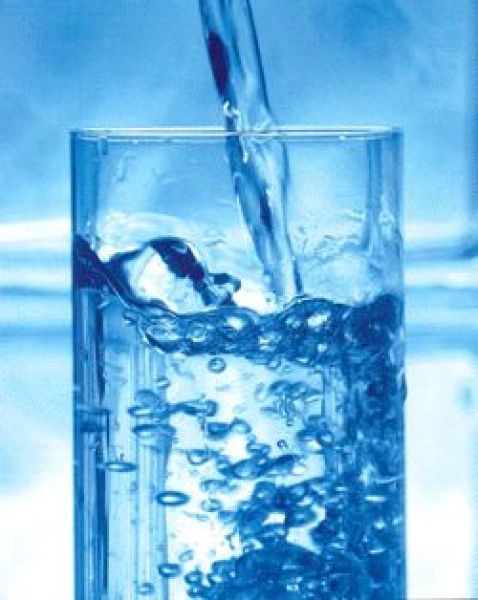 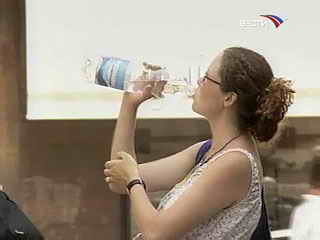 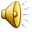 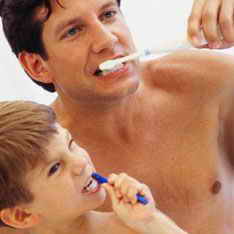 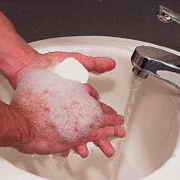 Большое количество воды расходует человек на поддержание в чистоте рук, зубов, тела.
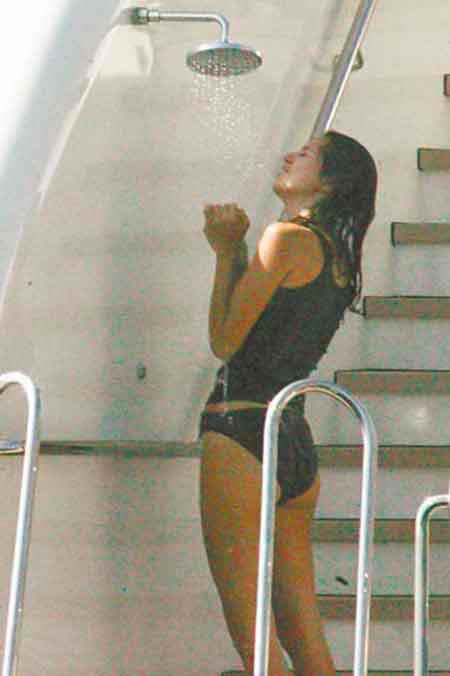 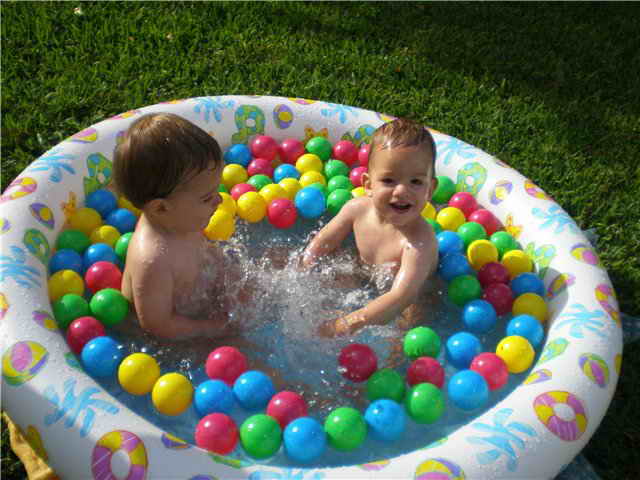 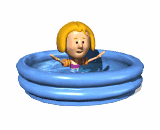 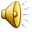 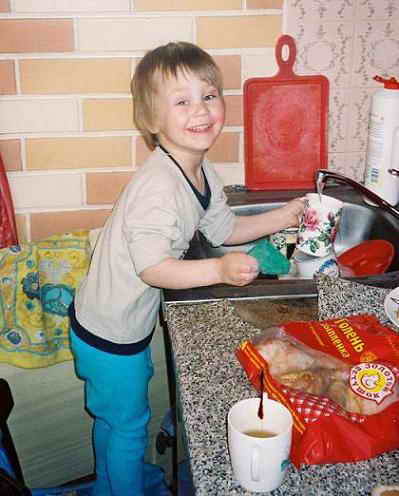 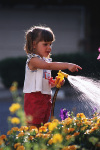 Ещё больше воды уходит на приготовление еды, мытьё посуды, стирку белья.Нередко ежедневный расход воды одним человеком достигает 300 литров и более.
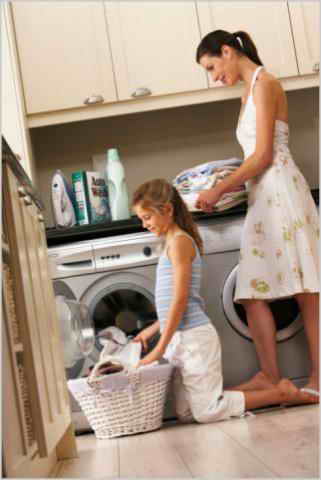 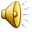 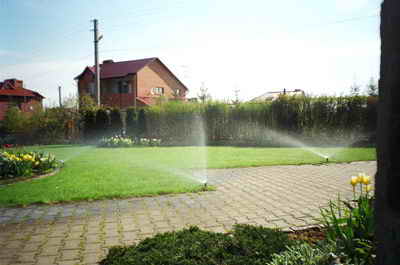 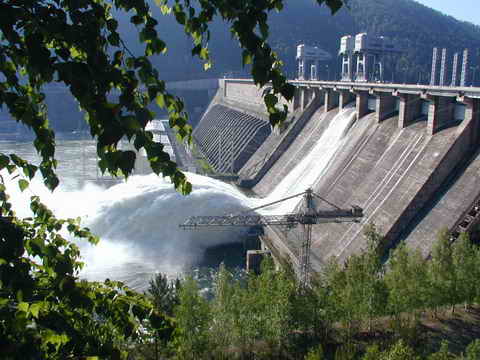 Огромное количество воды расходуется на промышленные и сельскохозяйственные нужды.
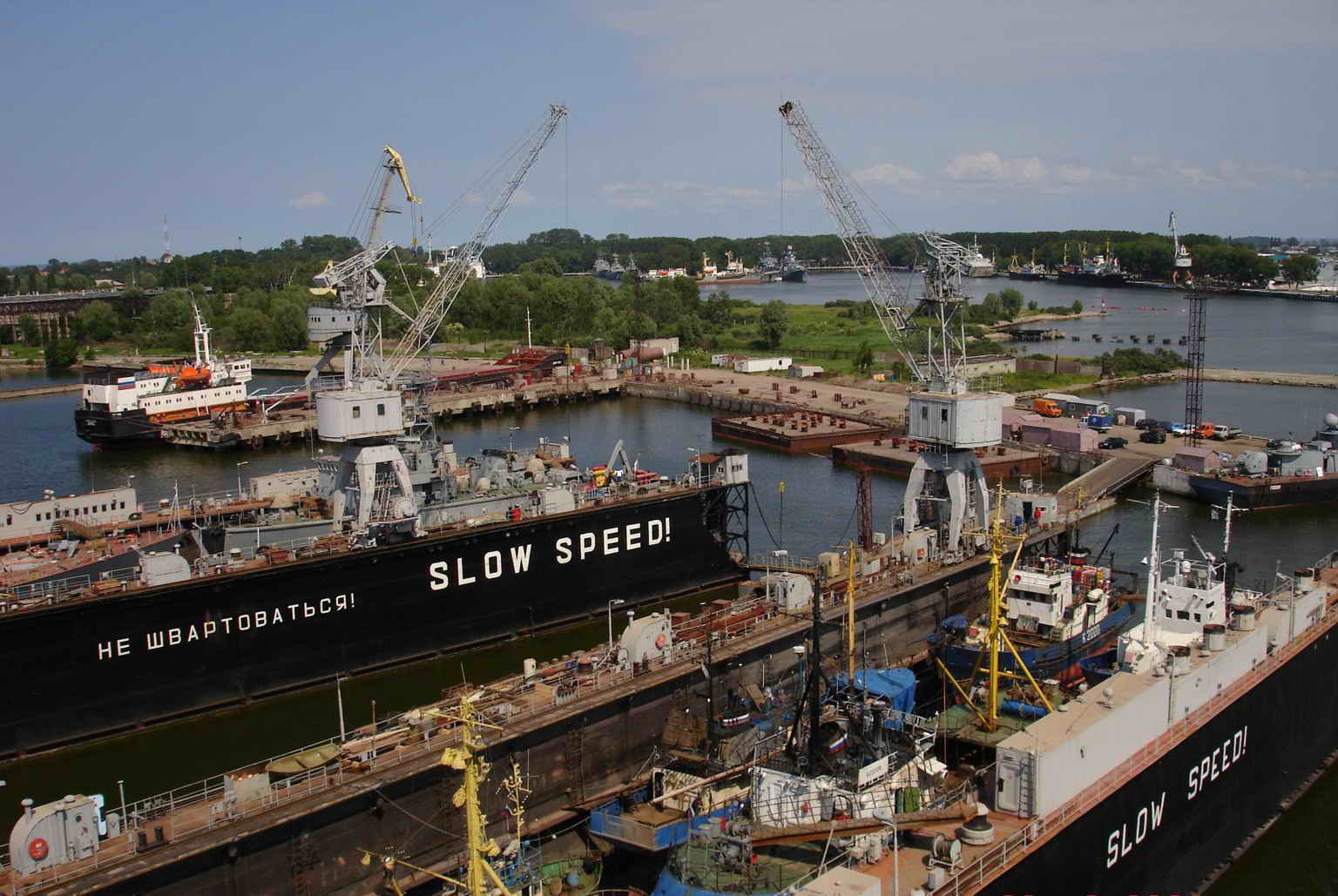 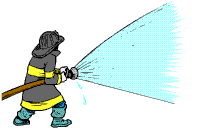 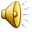 Реки, озёра, морские побережья – прекрасные места для отдыха людей.
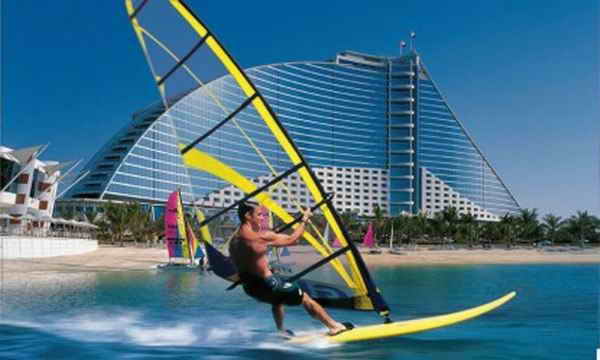 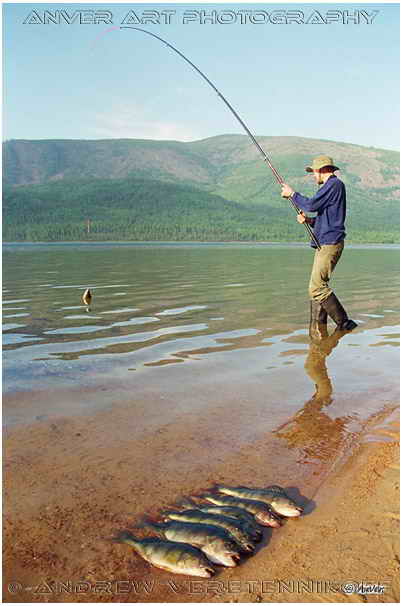 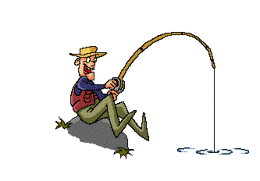 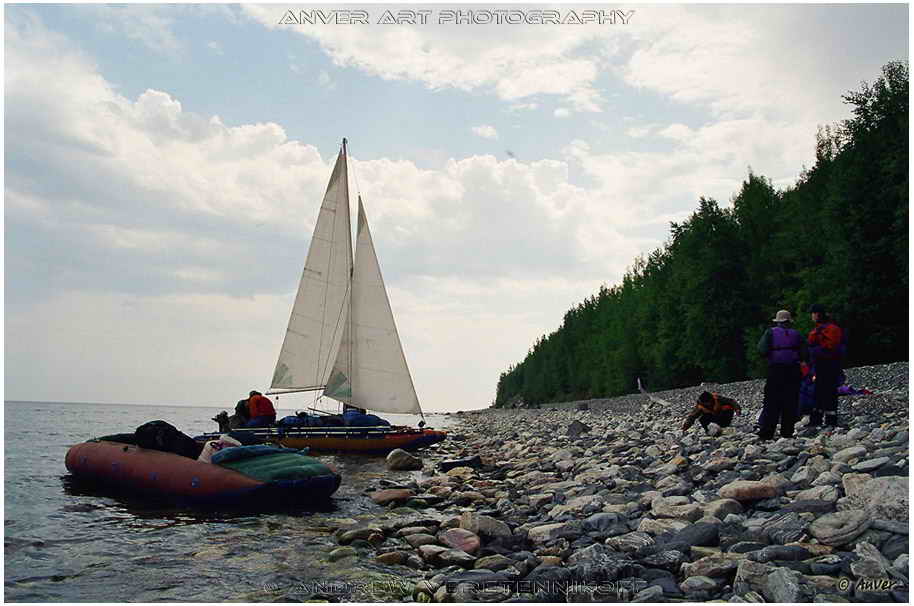 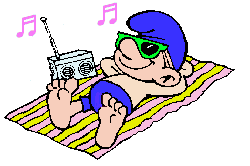 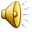 Какой бывает вода?
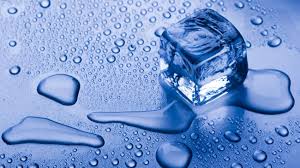 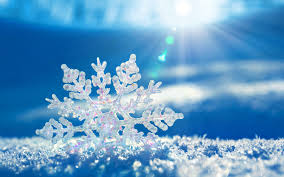 Вода очень любит играть в прятки! Как вы думаете, где она может прятаться?
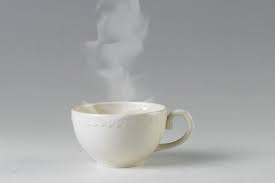 Лёд – это вода
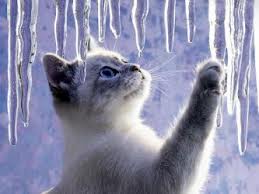 Снег – это вода
Пар – это вода
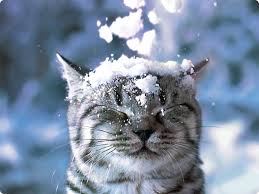 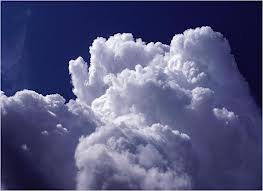 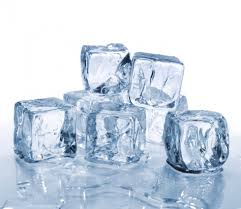 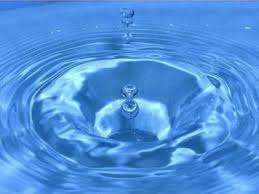 Облака и тучи – это вода
Это все вода
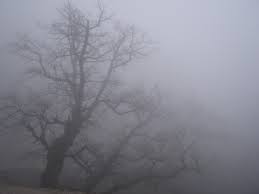 Иней
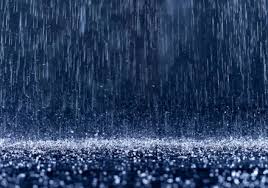 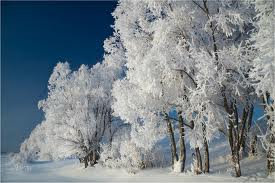 Туман
Дождь
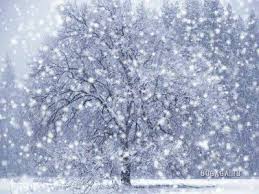 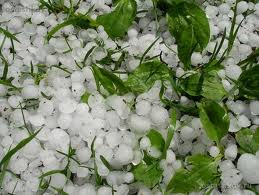 Облака, тучи
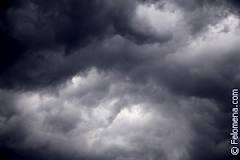 Снег
Град
Почему вода не заканчивается?
Круговорот воды в природе
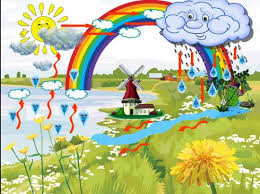 Помните! Воду надо беречь!
Экономно расходовать воду – это значит: 
Не оставлять кран открытым без надобности. 
Кран всегда должен быть исправным. 
 Не умываться под сильной струёй воды.
Не загрязнять водоёмы .
Любите и берегите воду!
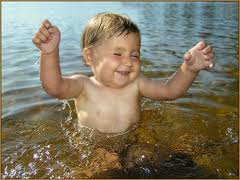 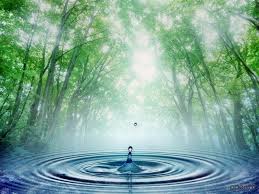 Запомни навсегда:
Символ жизни на Земле – вода!
Экономь ее и береги, -
Мы ведь на планете не одни!
Воду попусту не лей.
Дорожить водой умей!
.
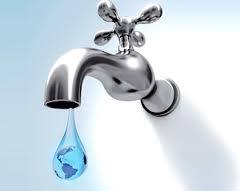 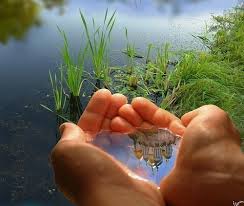 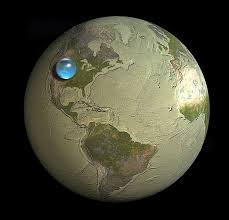